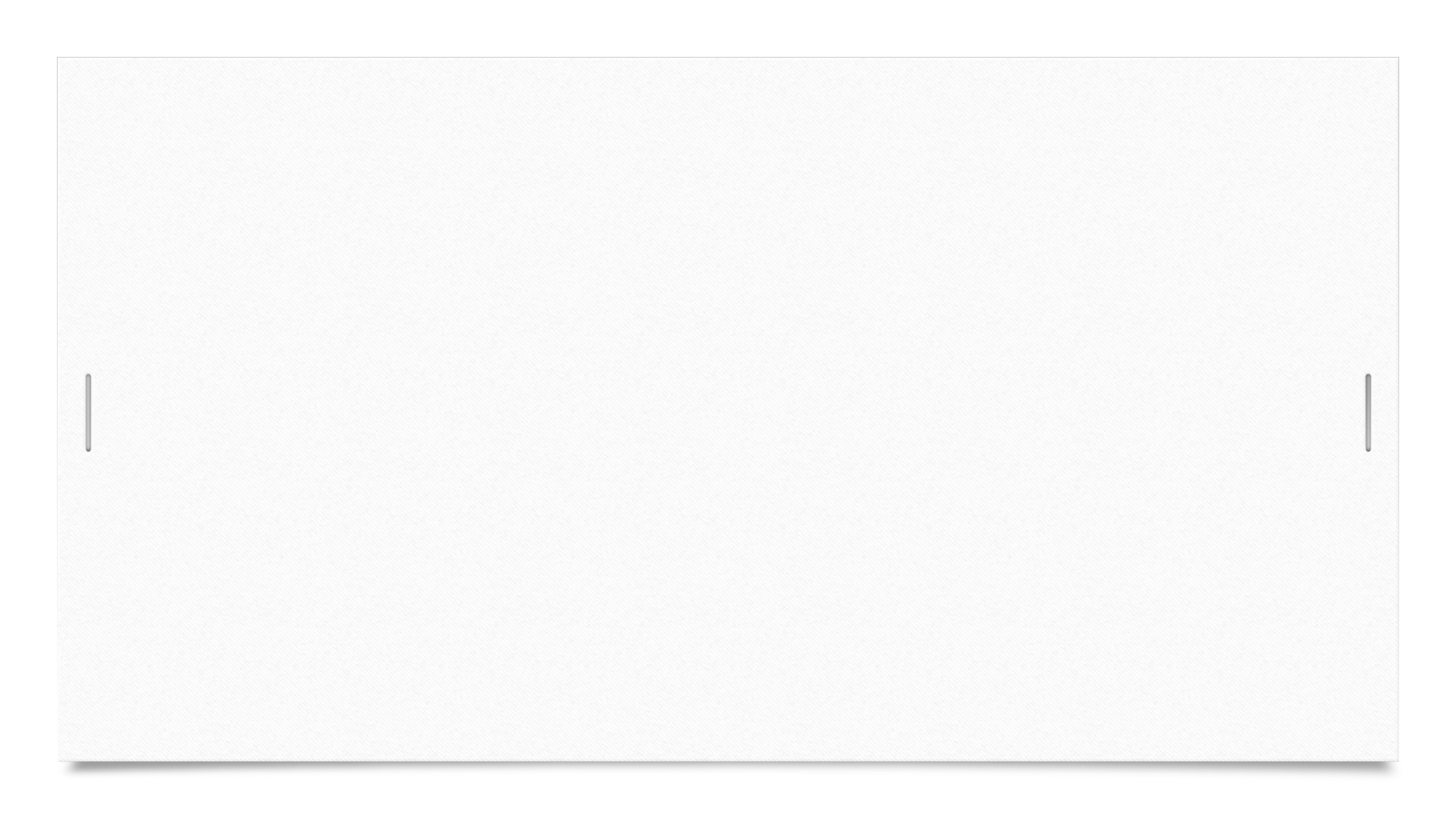 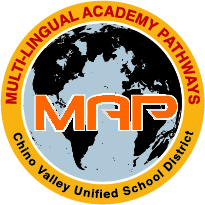 Dual Language Immersion – SpanishatAnna Borba
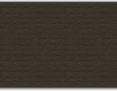 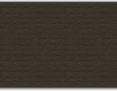 [Speaker Notes: This presentation is an overview of CVUSD’s plan for the implementation of the Dual Language Immersion Program planned to open in 2023-24

Press RECORD]
Dual Language Immersion begins at Borba Elementary for the 2023-24 School Year for ENTERING KINDERGARTENERS(for students in CVUSD and other districts)
Spanish
[Speaker Notes: We have done planning for a Dual Language Immersion in Spanish and are opening Spanish dual immersion for the 23-24 school year.  We are looking into foreign language enrichment courses for the other grade levels at Anna Borba ,which may be held after school.]
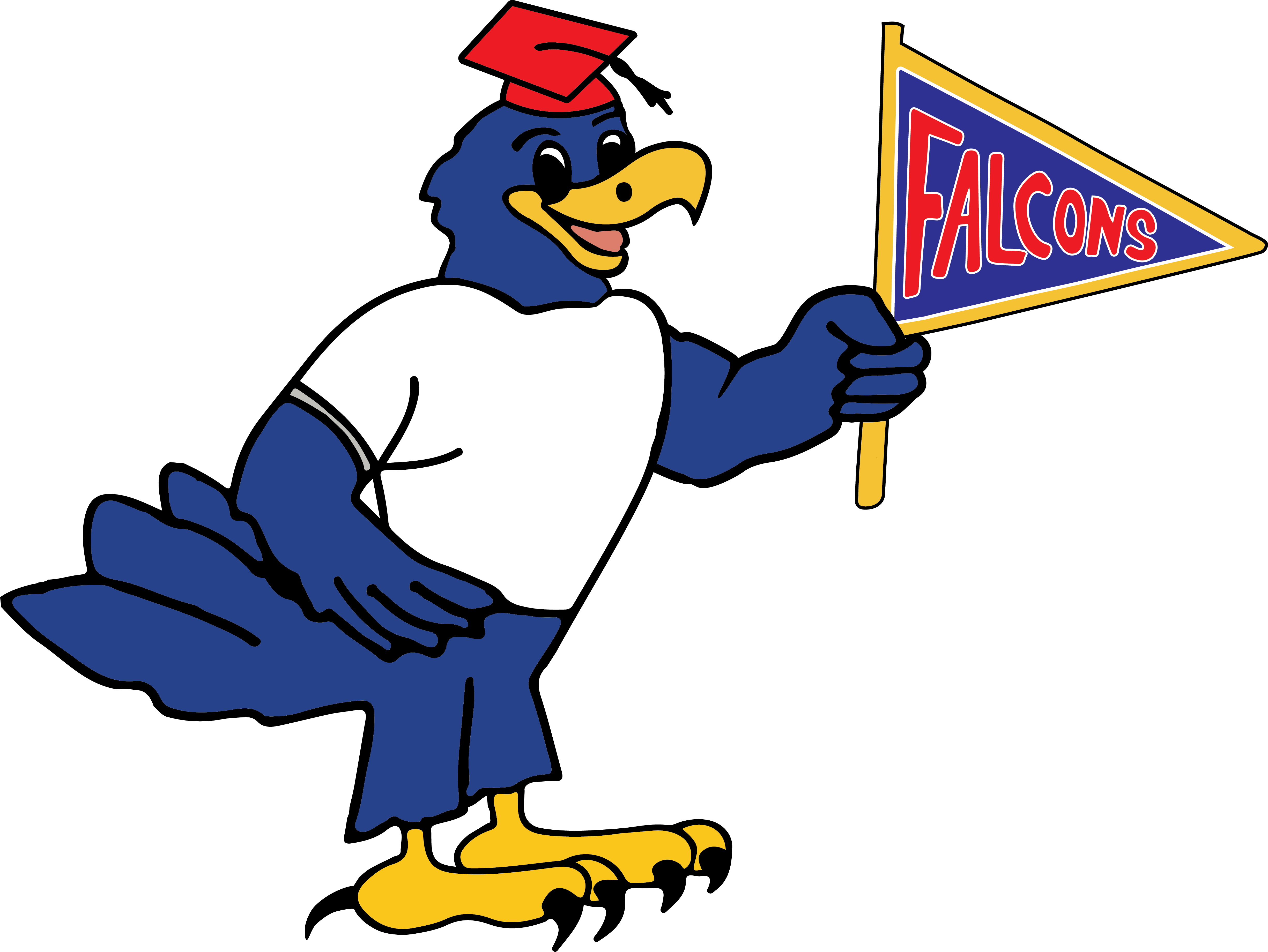 Borba Elementary – Meet the Staff
Teachers                                                    Administrators
Patty Quiroz and Tania Reynosa                            Emily Lao- Principal
                                                                   Jackie Jenkins- Assistant Principal
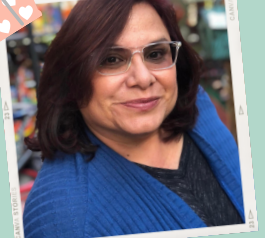 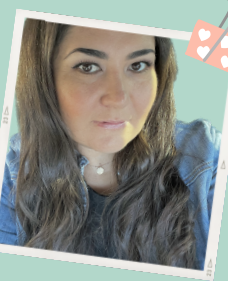 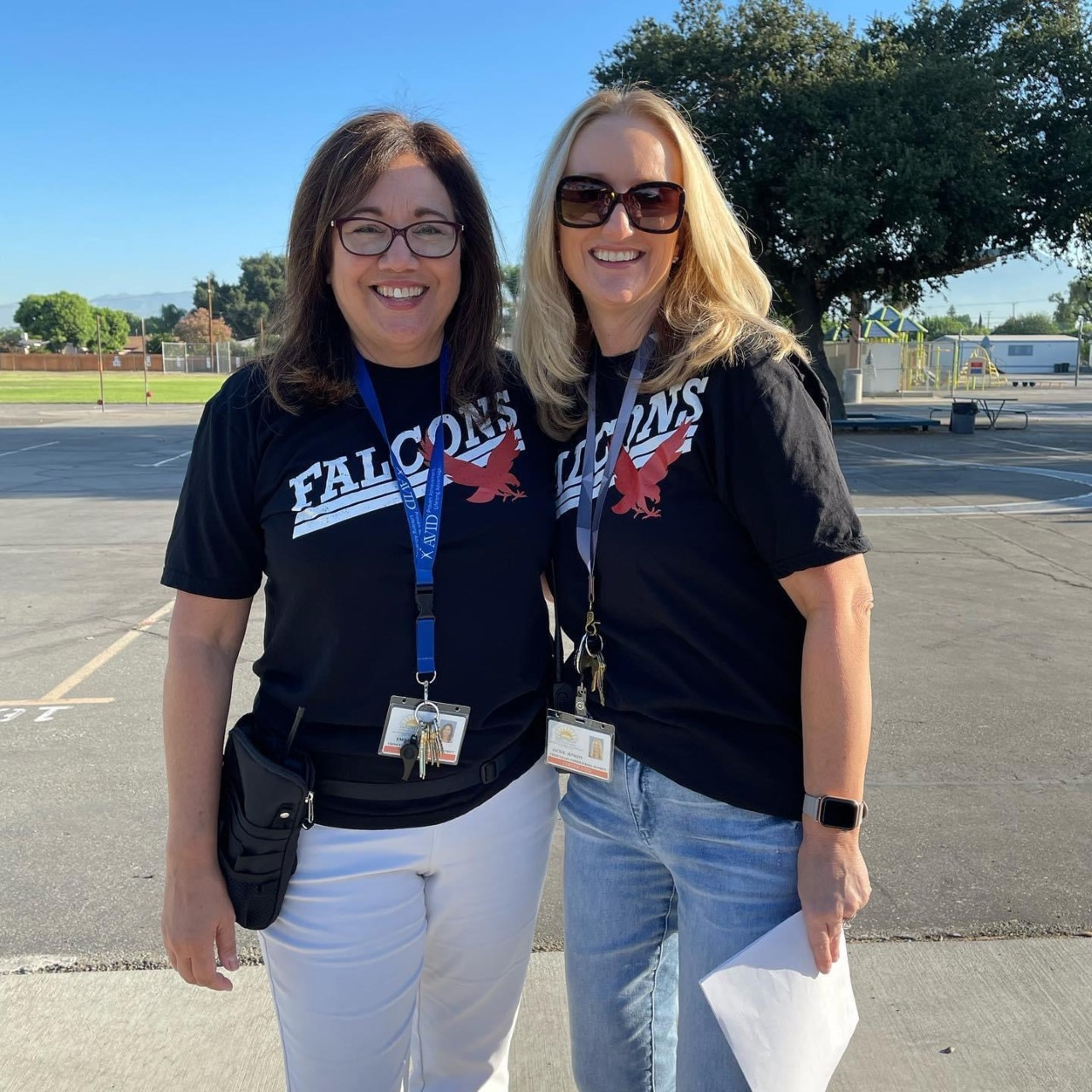 [Speaker Notes: Mrs. Emily Gutierrez Lao
Mrs. Jackie Jenkins]
Agenda
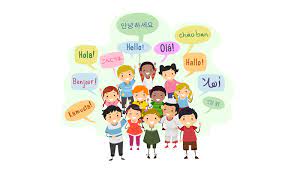 [Speaker Notes: Dr. Ayers]
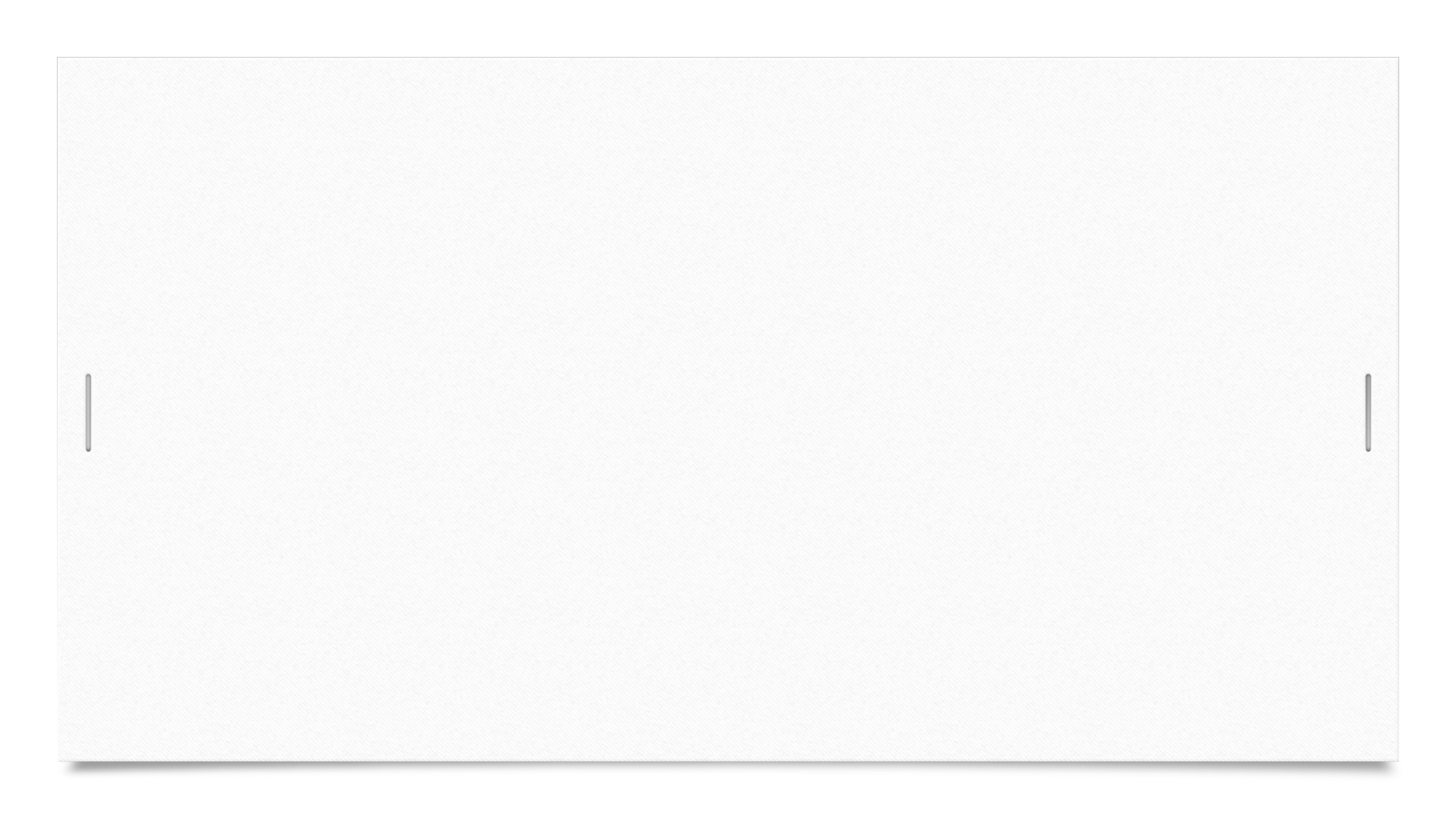 Chino Valley Unified School District’sDual Language Program Mission
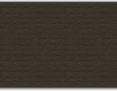 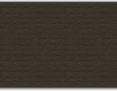 [Speaker Notes: Dr. Ayers –
It is our intent to grow this program each year.  We are starting with Kindergarten, moving onto First Grade the following year.  And so forth.  It is the intent to have increase language programs at the Jr. High and access to high level language courses at the high school level.]
Program Goals
[Speaker Notes: Dr. Ayers
In launching the program, we have developed goals:]
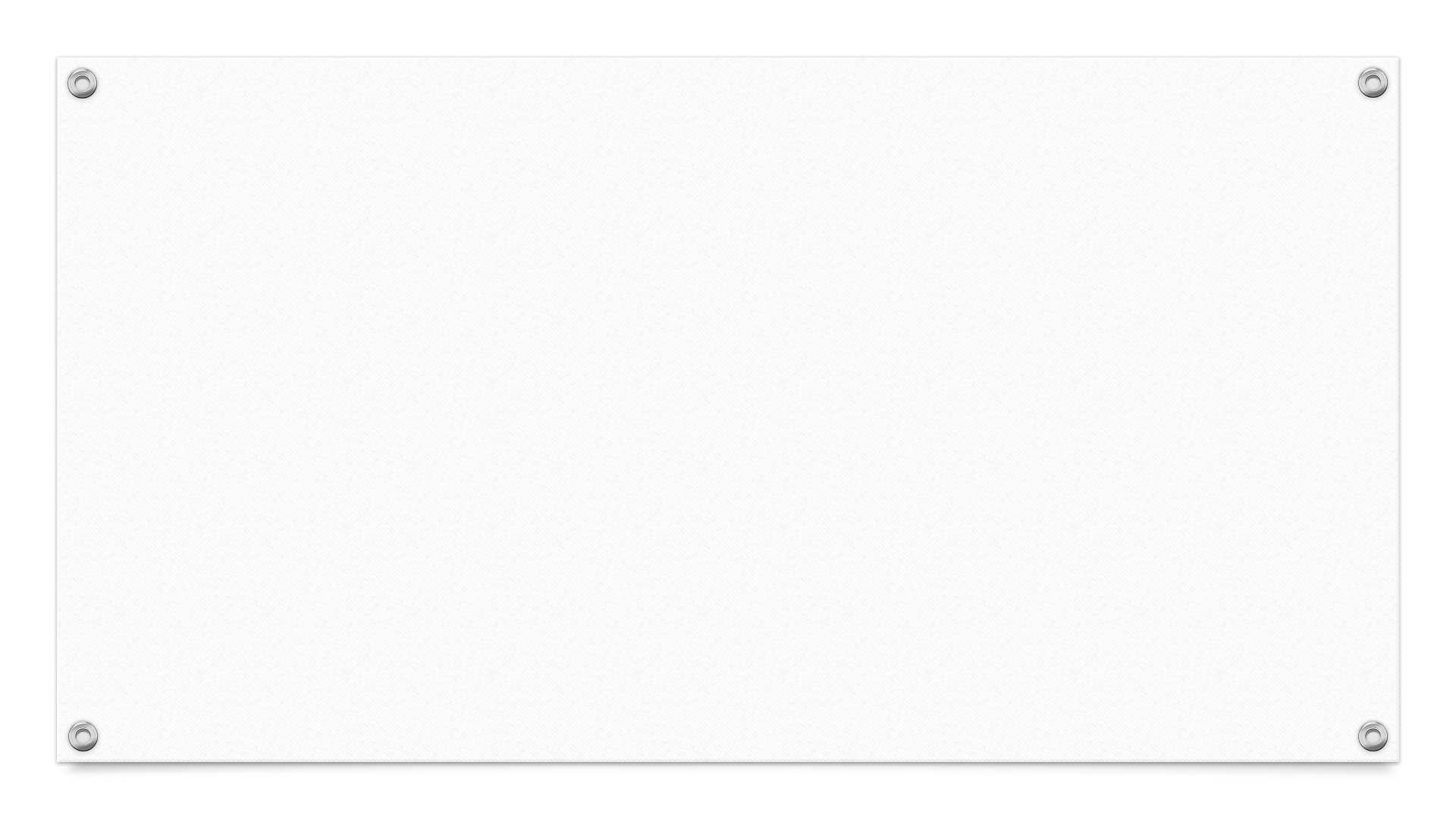 Program Model
90-10 Model of Instruction 
Kindergarten: 90% Spanish and 10% English
First Grade: 90% Spanish and 10% English
Second Grade: 80% Spanish and 20% English
Third Grade: 70% Spanish and 30% English
Fourth Grade: 60% Spanish and 40% English
Fifth-Sixth Grade: 50% Spanish and 50% English
[Speaker Notes: Mrs. Lao 
“Partner Language” CVUSD is adopting the 90-10 model because research has shown that this model is the best in acquiring and sustaining a second language.]
90:10 Model-Instructional Schedule
[Speaker Notes: Mrs. Lao]
Anna Borba’s  Schedule for Kindergarten – 2023-2024
Gate opens for A.M. class at 7:40
A.M. Kindergarten 7:50 -11:10

Gate opens for P.M. class at 11:00
P.M. Kindergarten 11:10-2:30
SOAR Provides before and after school childcare for both AM &PM classes
[Speaker Notes: Anna Borba
AM Kinder; 
7:40 Gates open for AM students to line up
AM Kinder Hours 7:50-11:10 
PM Kinder;
11:00 Gates open for PM kinder to line up
PM Kinder hours 11:10-2:30]
Sample Daily Classroom Schedule
AM Class Schedule
7:40-7:50 Arrival
7:50-8:00 Morning Work
8:00-8:45 Language Arts
8:45-8:55 Snack and Recess
8:55-9:15 Language Arts/ Science/ Social Studies
9:15-9:45 English Language Development
9:45-10:30 Math
10:30-10:45 Second STEP
10:45-11:10 Skill Review/small group
11:10 Dismissal
PM Class Schedule
11:00-11:10 Arrival
11:10-11:20 Morning Work
11:20-12:05 Language Arts
12:05-12:15 Snack and Recess
12:15-12:35 Language Arts/ Science/ Social Studies
12:35-1:05 English Language Development 
1:05-1:50 Math
1:50-2:05 Second STEP
2:05-2:30 Skill Review/small group
2:30 Dismissal
[Speaker Notes: Mrs. Lao
 AM 7:50-11:10   PM 11:10-2:30]
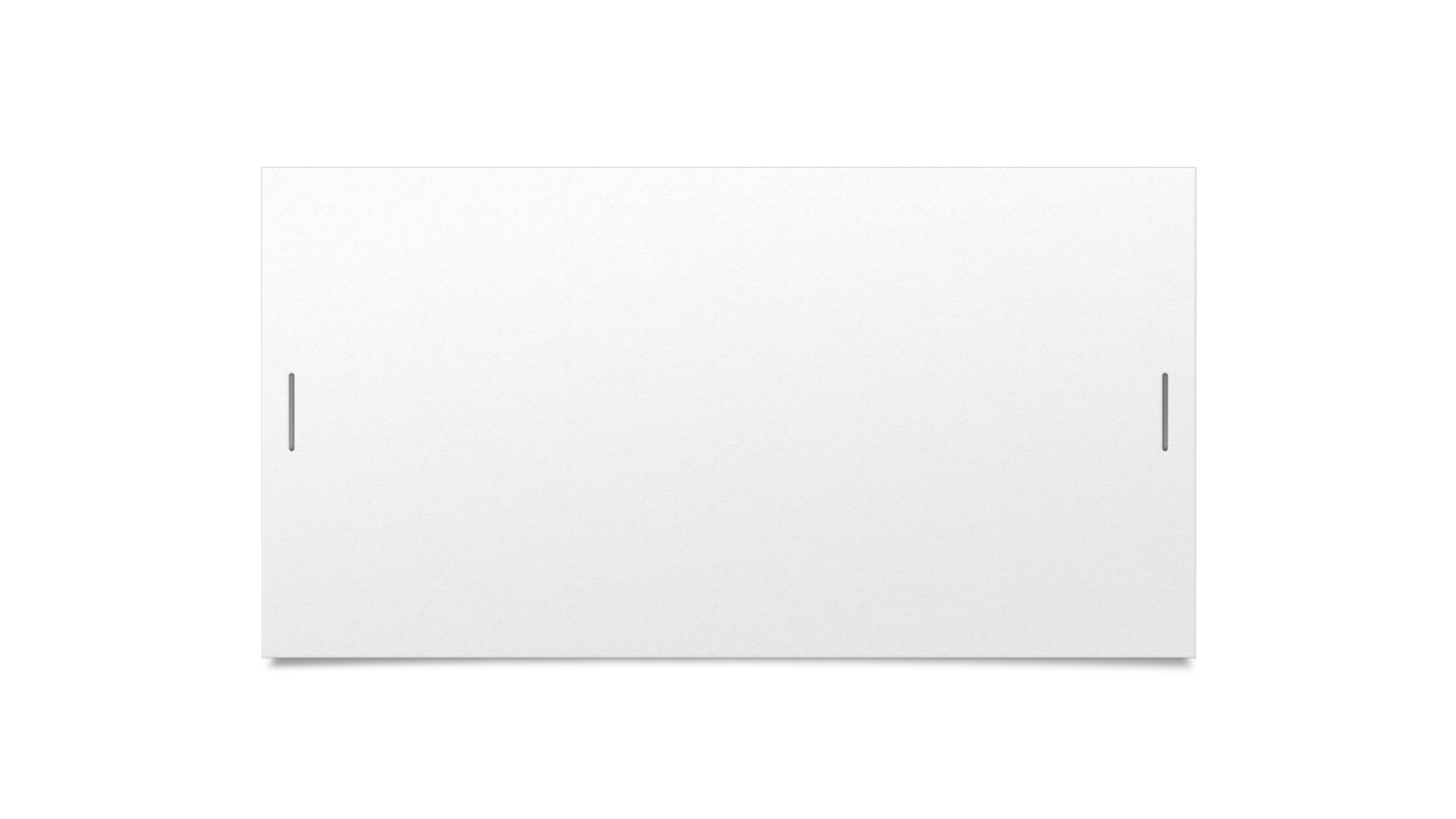 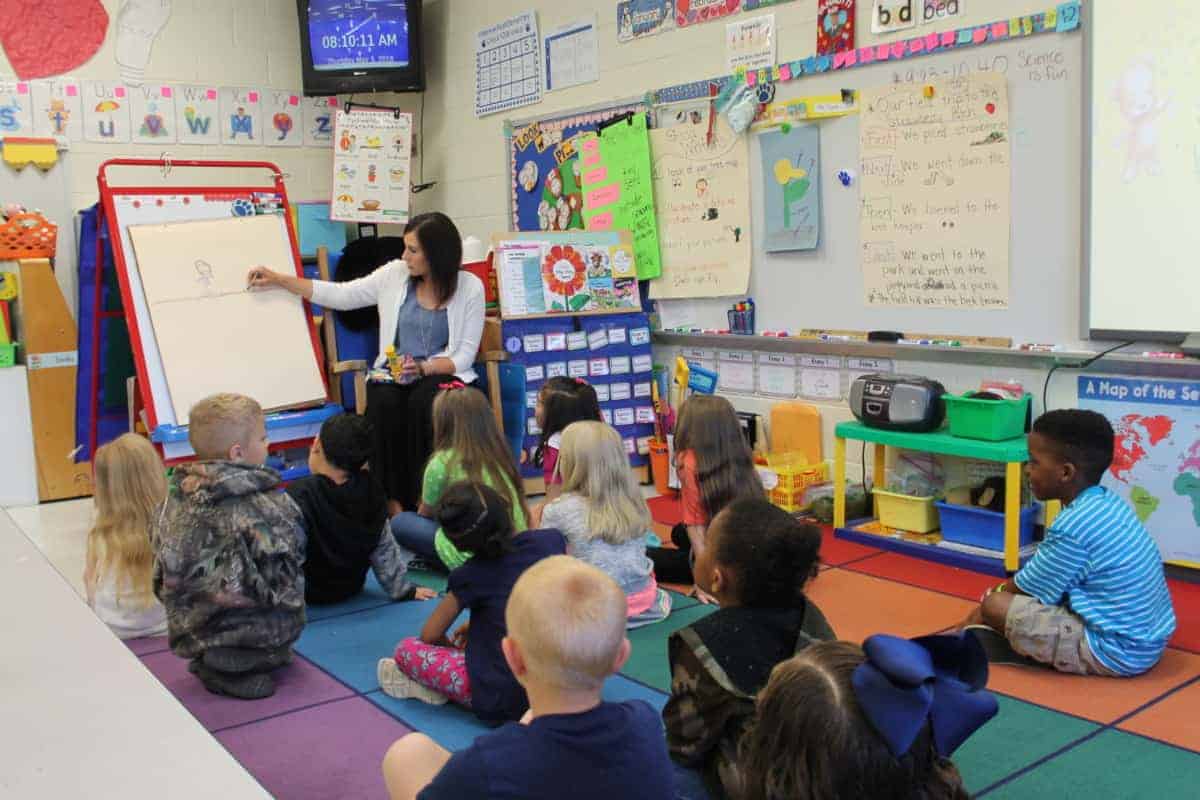 Let’s experience a DLI Kindergarten lesson
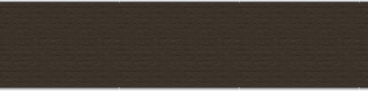 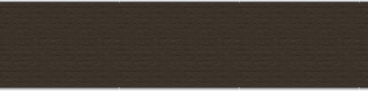 Open Enrollment Process
Complete the CVUSD  Dual Language Immersion Applications between November 1, 2022, and December 2, 2022.  
48 students will be selected (two-way immersion): 
50% Spanish Dominant
50% English/Other Language Dominant
The lottery will be held on January 24, 2023, at 8:30 AM at the Professional Development Center at 4545 Danito Court, Chino. 
Attendance is not mandatory to receive a lottery number. 
These lottery numbers will be mailed the last week of January.  
Acceptance letters will be sent out the following week. 
Siblings need an application to request transfer during Open Enrollment
[Speaker Notes: Student Support Services Staff
If there are siblings that you would like to attend Anna Borba as well, the siblings will also need to have an Open Enrollment application.]
After the Lottery. . .
Additional parent meetings to cover:
Family Tours (after the lottery)
Preparing your child for Dual Immersion
Supports for struggling students
Family Involvement
First Day of School
The Registration Process
[Speaker Notes: Dr. Ayers]
It’s a Commitment . . .
I understand that in the DLI program begins in Kindergarten and 1st grade with 90% of the instruction in Spanish and will transition to 50% of the instruction in Spanish in 6th grade.  
I understand that strong native language skills are an excellent predictor of success in an immersion program. My child has not had difficulties with language development, and I believe that my child has strong native language skills.  
I understand that for the first few weeks my child may not understand what the teacher is saying, and this could cause some frustration and stress if my child is a native English speaker. I believe my child will be able to cope with this situation and adjust accordingly. 
I understand that the Dual Language Immersion program is designed for a minimum of a seven-year period and removing my child from the program, particularly in the earlier years (grades K-3) could require supplementary tutoring for my child to transition successfully into an English program if removed. The district will likely not provide this necessary tutoring.
It’s a Commitment . . .
I understand that the more exposure my child has to Spanish the faster language is acquired. I will seek opportunities outside school to provide further Spanish language exposure to my child, through books, events, arranging cross-language play opportunities, etc.  
I understand that even if I don’t speak Spanish, demonstrating a supportive attitude of interest and enthusiasm for Spanish language and Latino culture will have an important influence on my child’s interest and success. It is important that both parents/guardians agree to support entry into the Dual Language Immersion program. 
I understand that a STEP meeting will be held with administration to discuss an exit strategy, if we decide that we no longer want our child in the Dual Language Immersion program.  
I understand family involvement is highly correlated with success at school. I will support my child academically, even if I don’t speak or understand Spanish, by showing interest in school, assuring that homework is completed, reading together (in any language), and communicating with the teacher.
It’s a Commitment . . .
I understand that the students in the Dual Language Immersion are held to the same academic standards and will be required to do the same assessments as the students in English-only classrooms.    
If my child is discovered to have learning problems which are making success in the program very difficult, I will agree to have him/her reassigned to an English classroom if it is academically appropriate. I understand that my child will receive Response to Intervention (RtI) in the areas of need in Spanish and English after a universal screening is determined. 
I understand that family involvement is one of the strengths of the Dual Language Immersion program. I and/or a family member will be actively involved at Borba through classroom volunteering, projects, committees, or organizations, such as the PTO (Parent Teacher Organization), ELAC, or SSC. 
I understand that all families have a shared responsibility with the school as stated in the included Home School Compact brochure.
Resources for Further Research
Center for Applied Linguistics (CAL)
The Center for Advanced Research on Language Acquisition (CARLA) at the University of Minnesota
Collier & Thomas: http://www.thomasandcollier.com/
[Speaker Notes: Dr. Ayers
Center for Applied Linguistics:  carries out a wide range of activities including research, teacher education, analysis and dissemination of information, design and development of policies and resources for dual language education.

CARLA: What the research says about immersion. Chinese language learning in the early grades: A handbook for resources and best practices for Mandarin immersion, 9-13.

Collier and Thomas: effectiveness of dual language: research on long-term school effectiveness for linguistically and culturally diverse students.
The research by Collier and Thomas on dual language education is perhaps the most well-known across the United States (http://www.thomasandcollier.com/). Their longitudinal studies of student achievement in various types of educational programs for English Learners are considered seminal work in the field, and the graph of their findings is often used by districts as the rationale for starting a dual language immersion (DLI) program in their district:]
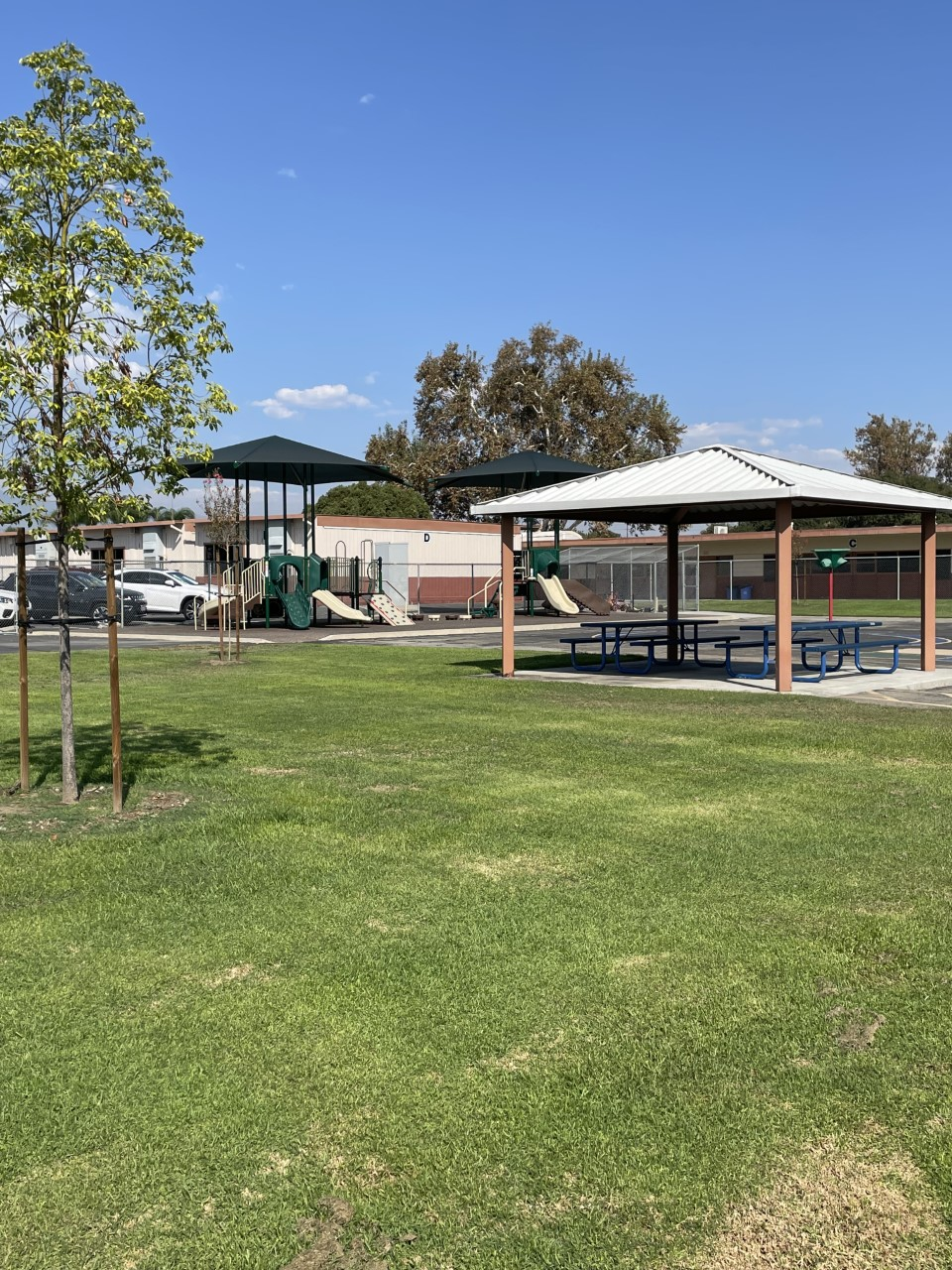 Questions & School Tour
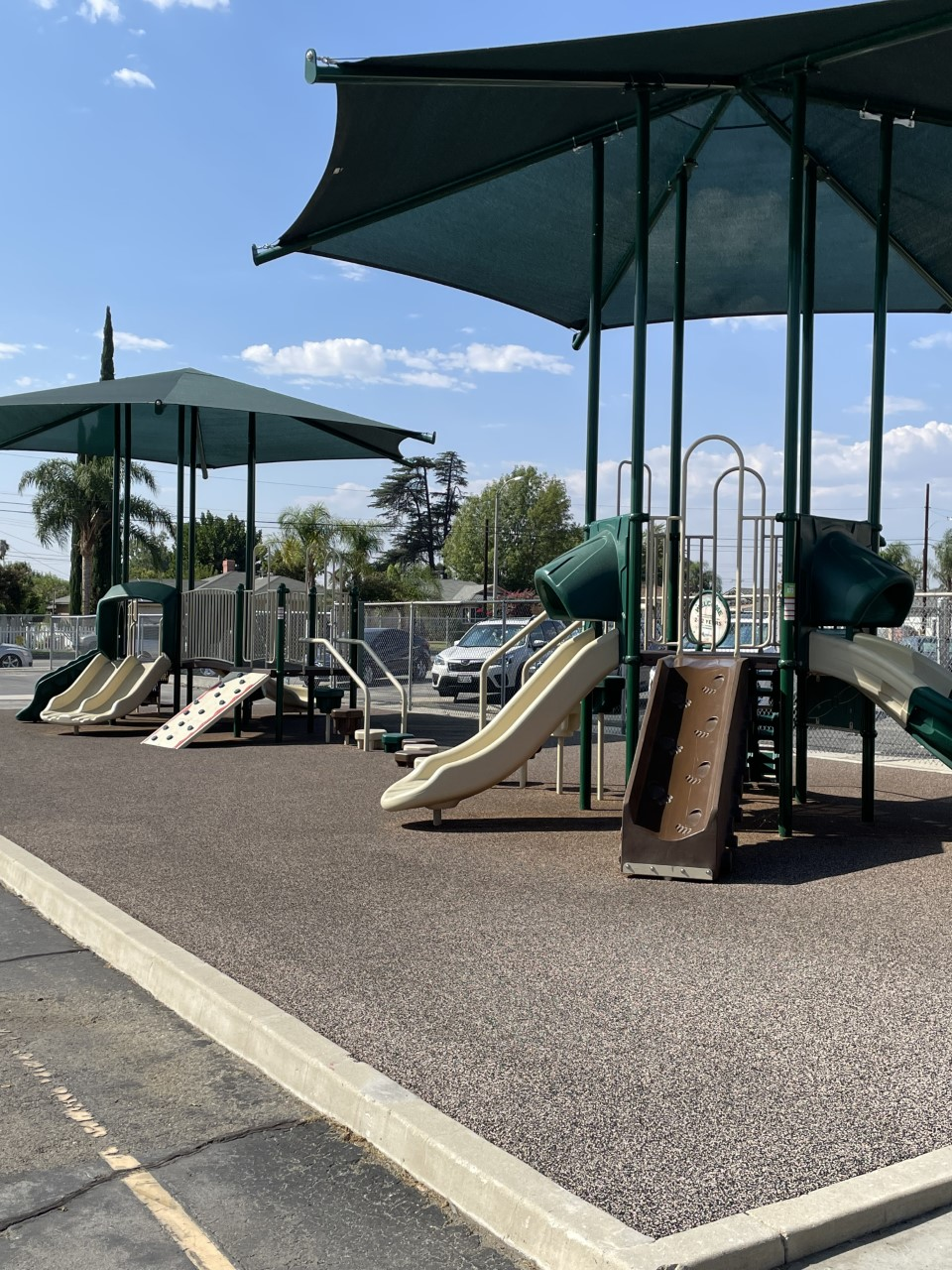 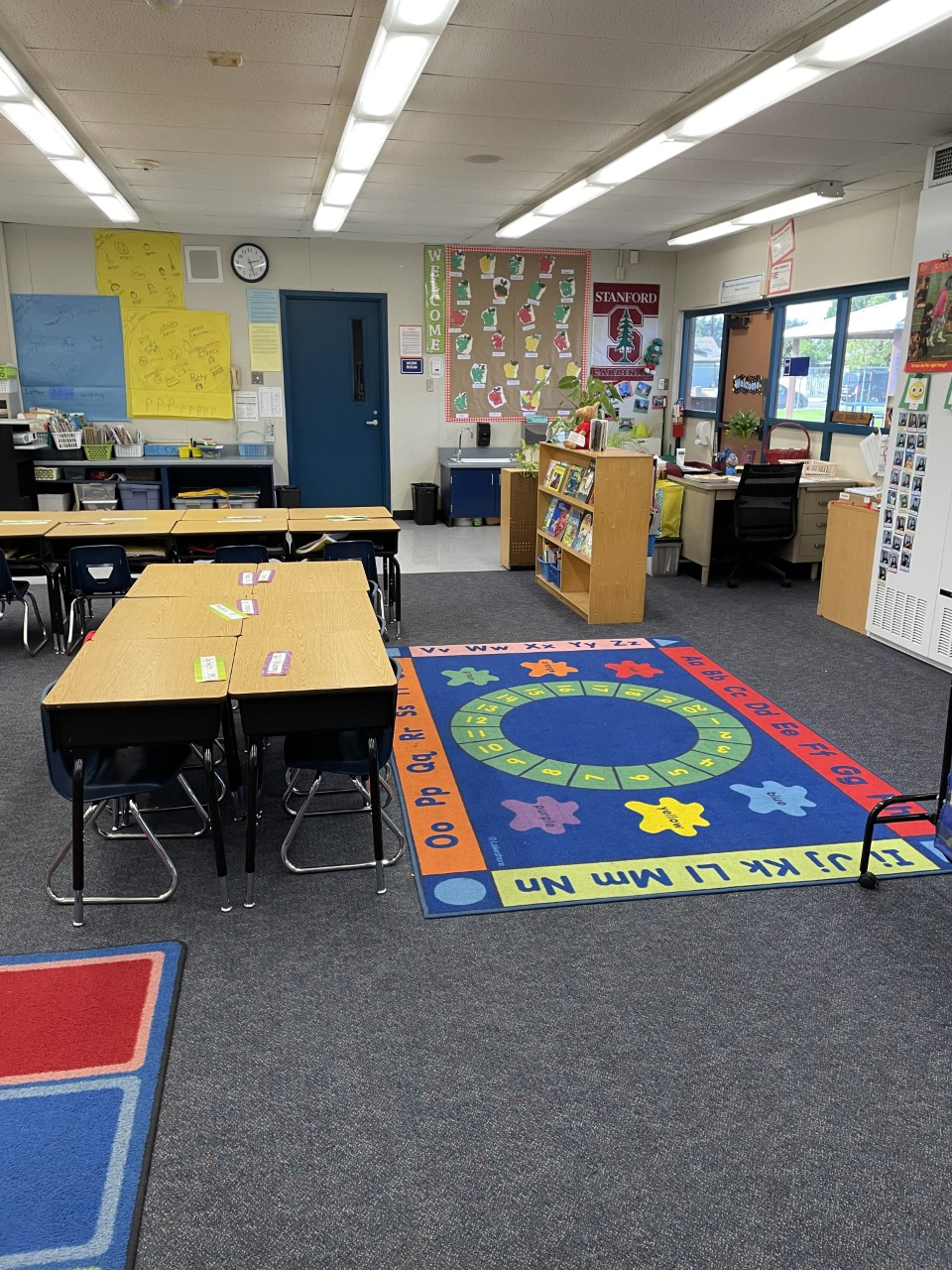 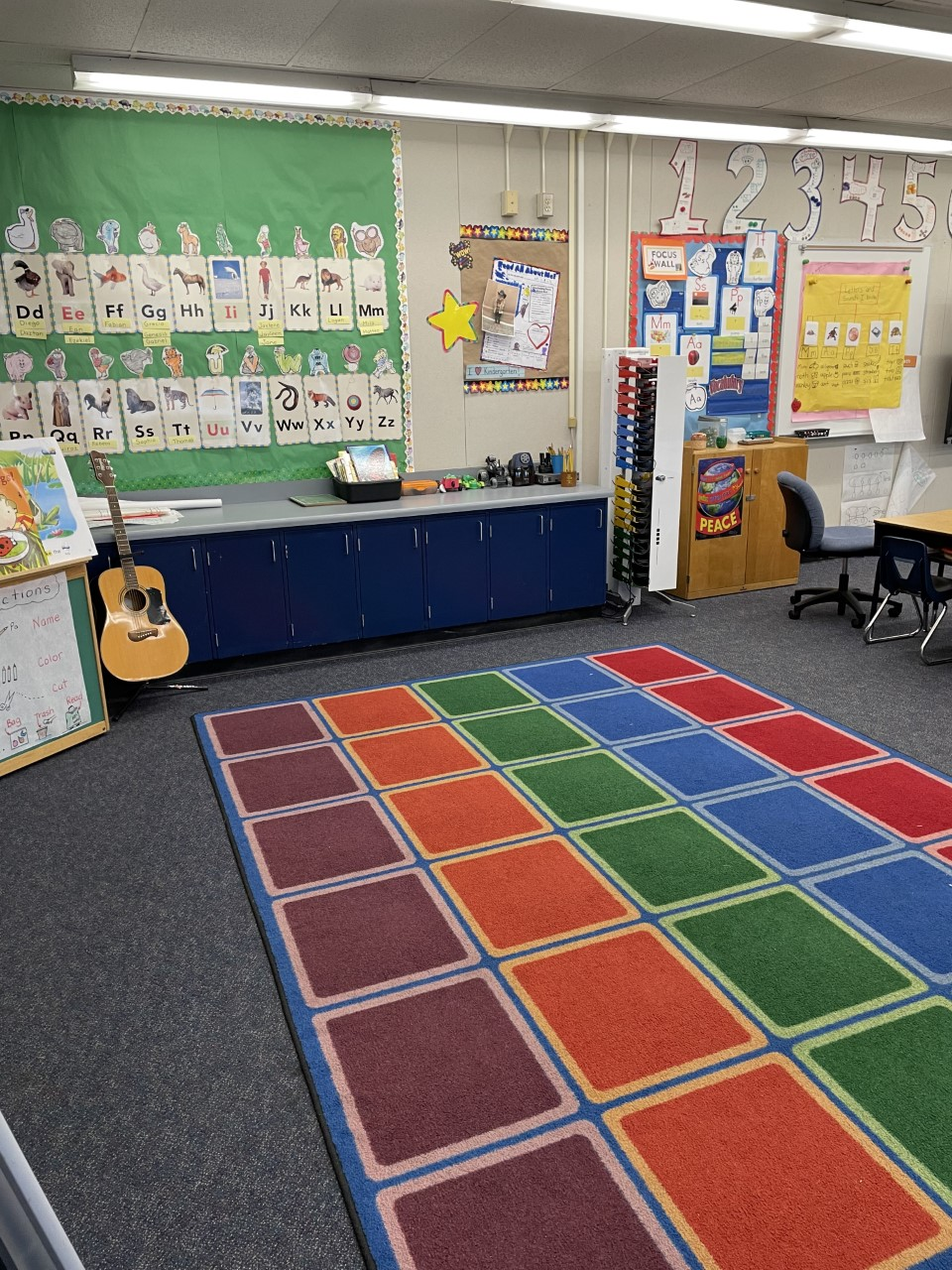 [Speaker Notes: Mrs. Lao- Anna Borba’s play and  eating area on the right right
Pictures of our current Kinder classroom.]